[WISH Science Workshop @ 国立天文台三鷹 　2010/03/10]
期待される LAE 検出数：準解析的モデルからの見積り
小林正和 (MARK)
国立天文台　光赤外研究部
学振特別研究員（PD）
Mock Catalog for High-z Galaxies
○  ベース＝準解析銀河形成モデル（三鷹モデル Nagashima & Yoshii 04）
　　・任意の z の銀河の物理量（星形成史、金属量、星・ガス質量など）を計算

○  ＋　最新の種族合成モデル（Schaerer 03）
　　・低金属量星（Z < 10-4）の進化トラックの最新モデル
　　・三鷹モデルの星形成史と convolve　　NLyC、LLyα、L1500 など

○  ＋　Lyα 離脱率の現象論的モデル（MARK+ 07, 10）
　　・Lyα 輻射輸送の理論計算・近傍銀河の観測からの示唆を考慮
　　・z=3-7 LAE の Lyα・UV 光度関数、Lyα 等価幅分布を再現

○ ＋　nebular emission (Schaerer & de Barros 09)
　　・continuum + lines (H, He, C, N, O, S, etc.：金属量に依存)
Mock Catalog の補足
○　近傍銀河で得られた星形成などの経験則を、そのまま high-z に適用
　　・ダスト減光曲線＝MW、metal-to-dust mass ratio＝MW
　　　high-z での星形成が本質的に変わる場合もありうる

○　個々の銀河は、個数ではなく個数密度
　　　サーベイ体積を与えれば、その中の銀河の個数が求まる
　　・銀河 “１つ” の個数密度はホストハローの質量に依存

○　Schaerer 03 には限られた情報（NLyC、UBV… mag など）しかない
　　　他のバンドにおける等級は、Kodama & Arimoto (1997) から計算
　　　　任意のバンドが選べるため、今回 WISH BB filters (Set 3, 4, 3e, 4e)、
　　　　NB filters (FWHM=100A, 300A, λ/100, λ/50) を全て計算

○　主に計算＆解析に使っていた PC が 2010/02/19 に死亡
　　　廃棄予定だった PC（5年前の製品）を譲り受けたが、セットアップに時間を　　　　　取られ、その後も低スペックに苦しめられている。。。
z > 8 NB Number Count
100 時間
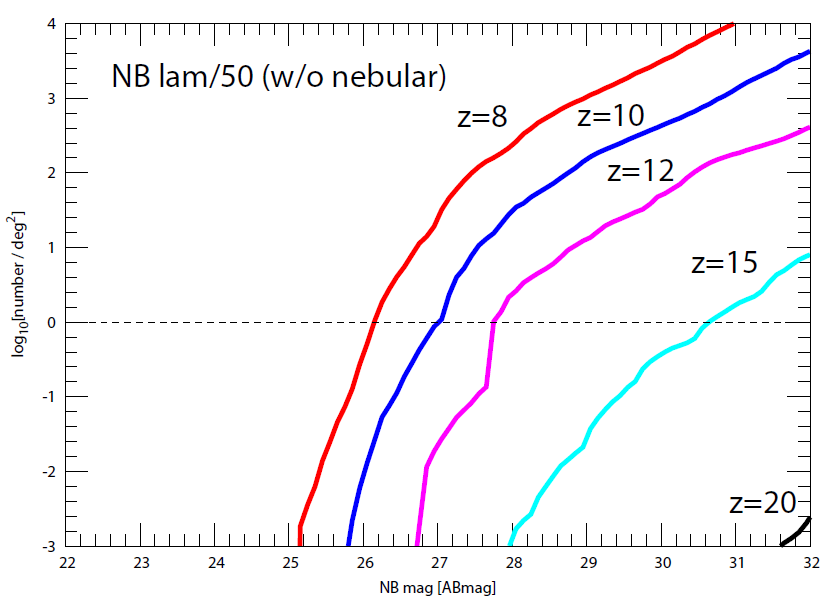 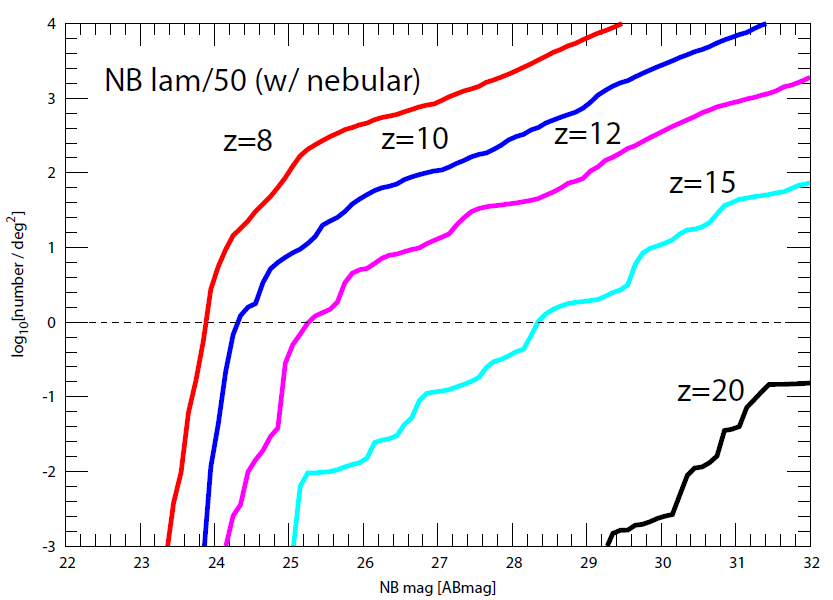 10 時間
z = 8 NB vs. BB-NB CMD
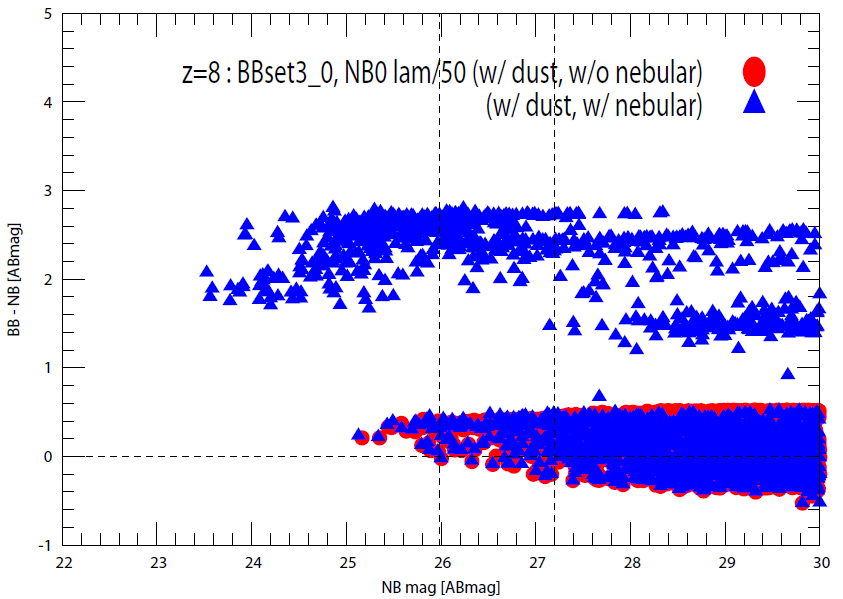 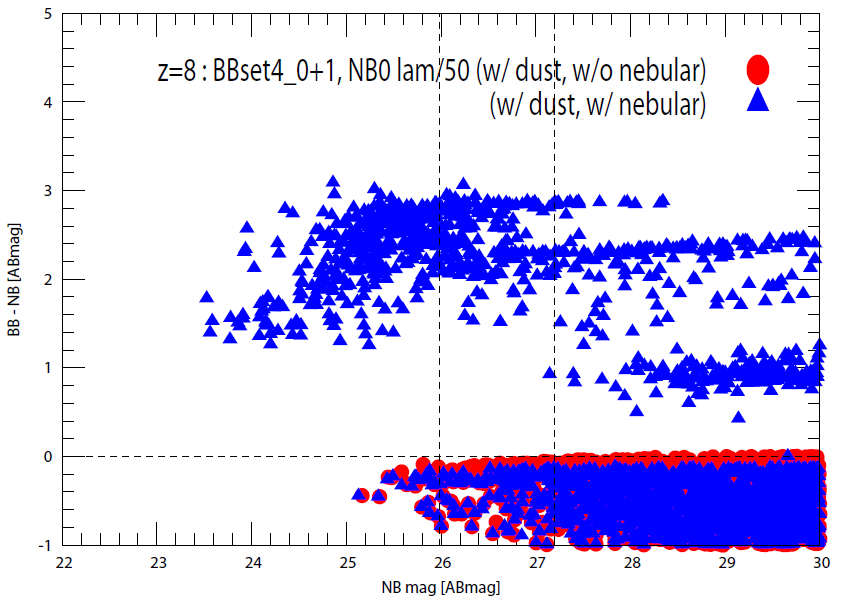 ~まとめ~
○　1 deg2 を各 NB (FWHM=λ/50) で掃けば・・・

　・10 hour exp.(S/N > 3)
　　z=8: ~ 500 個、z=10: ~ 50 個、z=12: ~ 5 個、z=15: ~ 0.01 個
　・10 hour exp.(S/N > 3)
　　z=8: ~1,000個、z=10: ~ 100個、z=12: ~ 10個、z=15: ~ 0.1個
　　　↑ Lyα の IGM 吸収が z=5.7 と同じ場合

○　EW(Lyα) に閾値を設ければ検出数は減るが、コンタミも減る

　　　mock catalog の CMD 上の分布から評価

○　理論的な high-z galaxies の不定性（IMF、ダスト減光）は上記見積もりを増やす方向

　　　LAE @ z > 8 の実際の検出数がこれより少なければ、
　　　　再電離の効果と考えられる
既存の LAE・LBG 観測データとの比較
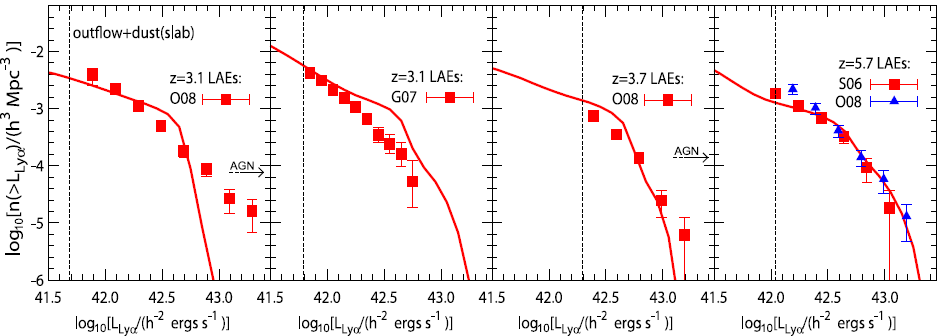 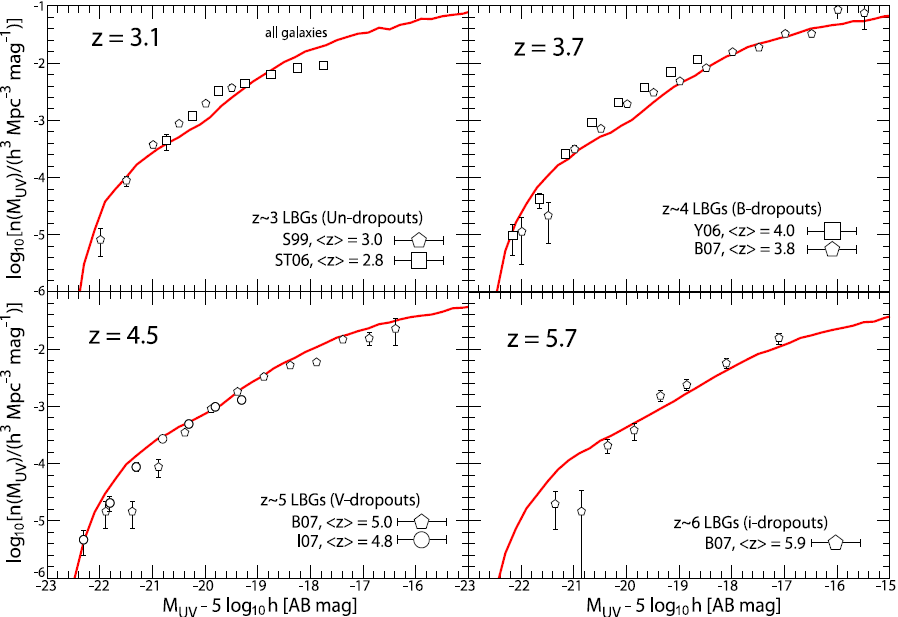 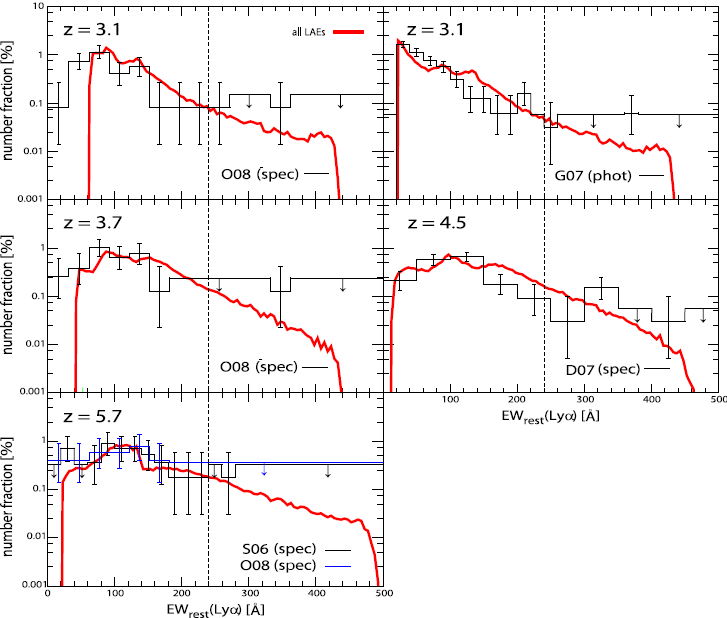 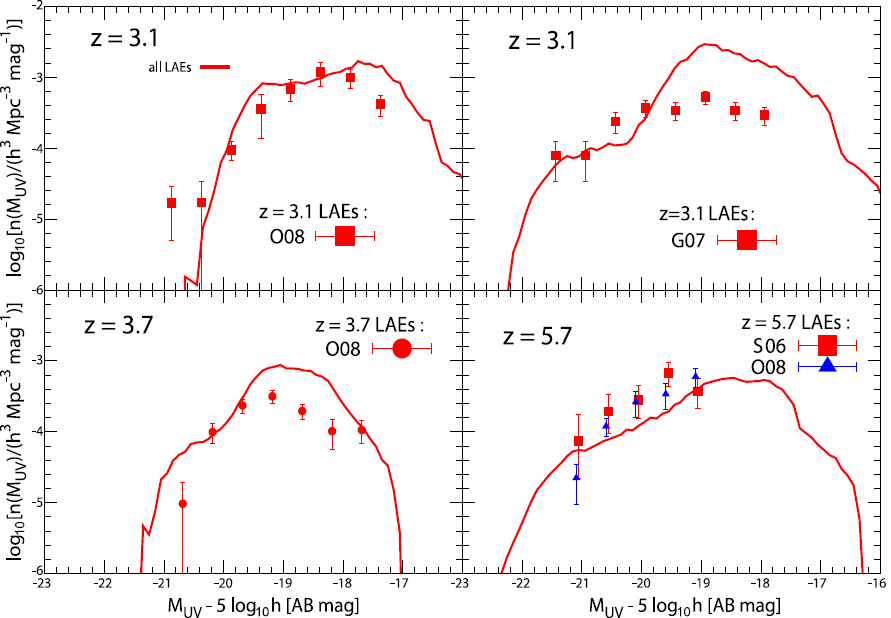 Observational Data of LAEs (1)
LAE luminosity functions (LFs): Lya LF & UV LF
(1) UV LF: almost no-evolution @ z = 3-7                      or somewhat brighter at higher-z(2) Lya LF: no-evolution @ z < 6, decrease @ z > 6        Lya extinction in IGM (= cosmic reionization)?
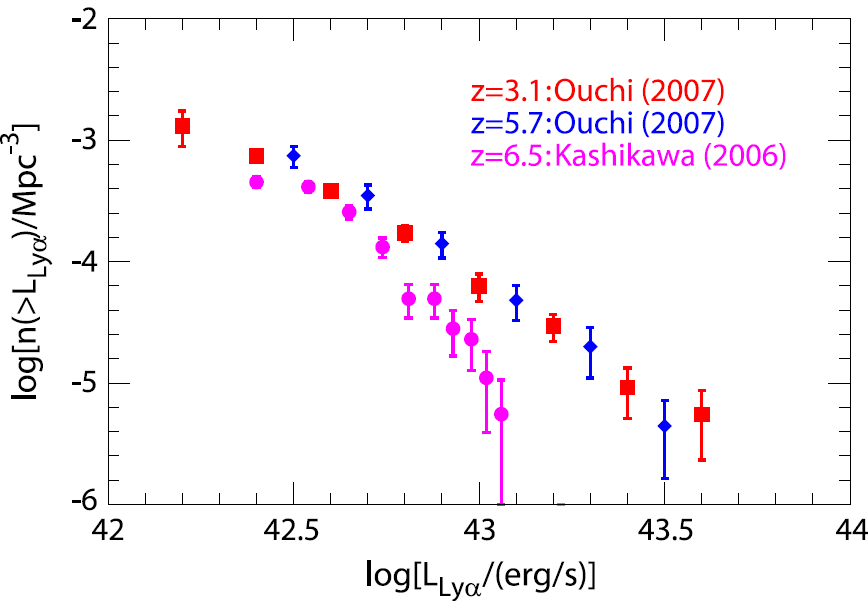 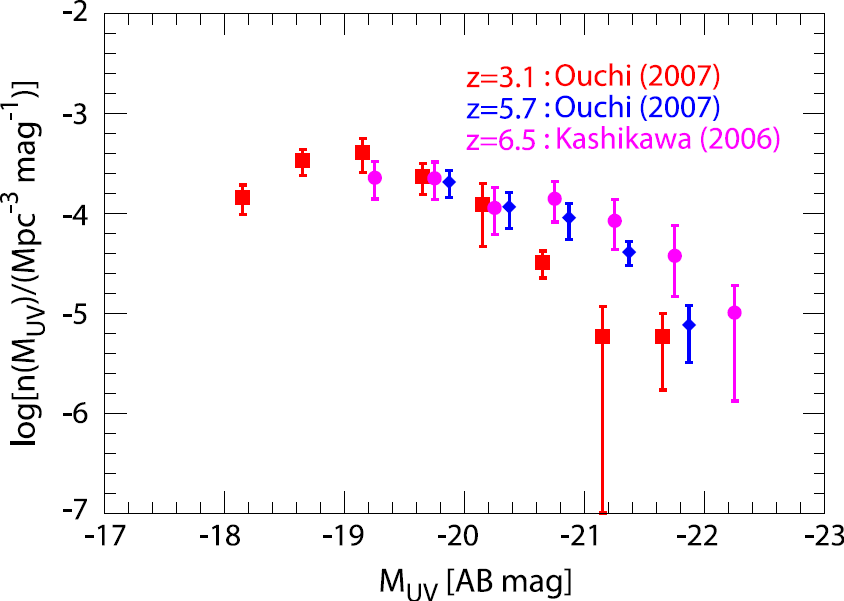 Lya LF
UV LF
Important information about LAEs is imprinted in these obs. LFs
Observational Data of LAEs (2)
Lya Equivalent Width (EW) Distribution
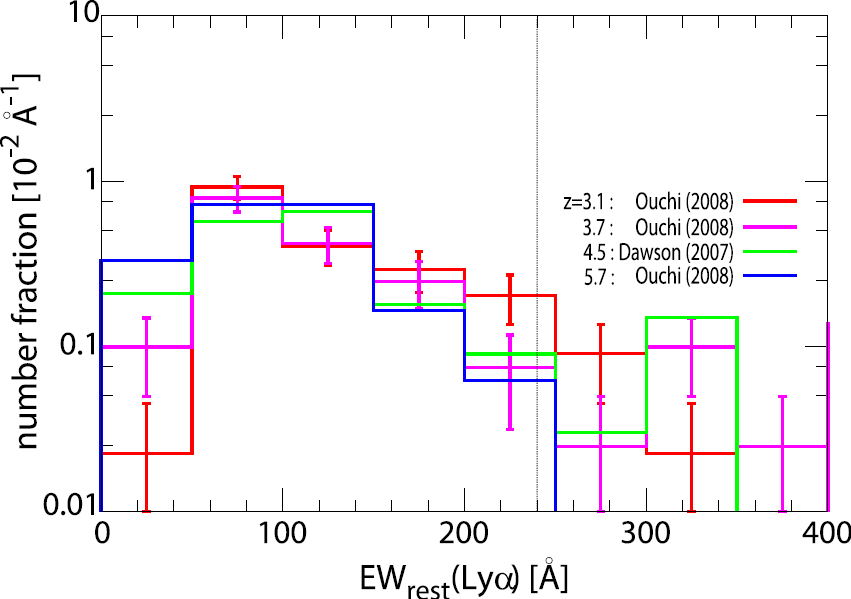 some LAEs @ z = 3-6 have    EW(Lya) > 240 A include Pop III stars 　　　and/or top-heavy IMF?
Distribution in M(UV)-EW(Lya) plane
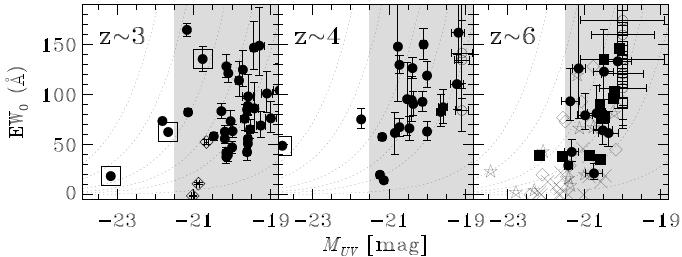 deficiency of UV-bright LAE w/ large-EW
Ouchi+ ’08
Physical properties of LAEs@high-z
stacking broad-band fluxes (Gawiser+ ’06)
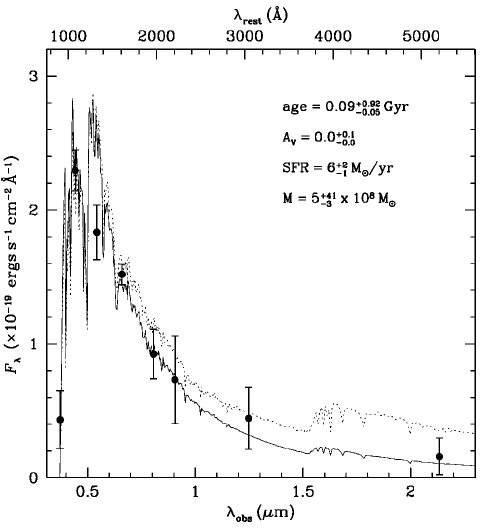 z ~ 3 LAEs
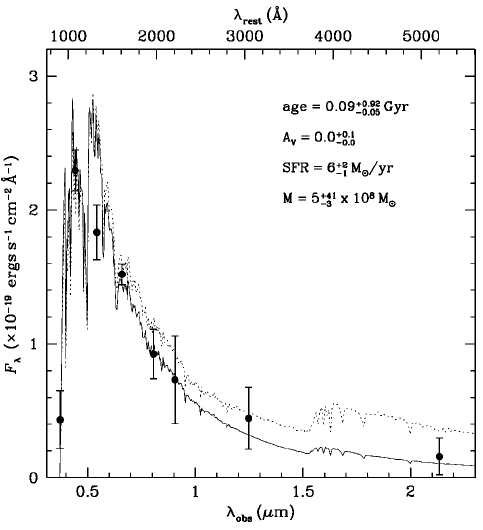 ・ high SFR
・ young (10-100 Myr)
・ almost dust-free
・ low stellar mass
Lyα Emission from low-z galaxies
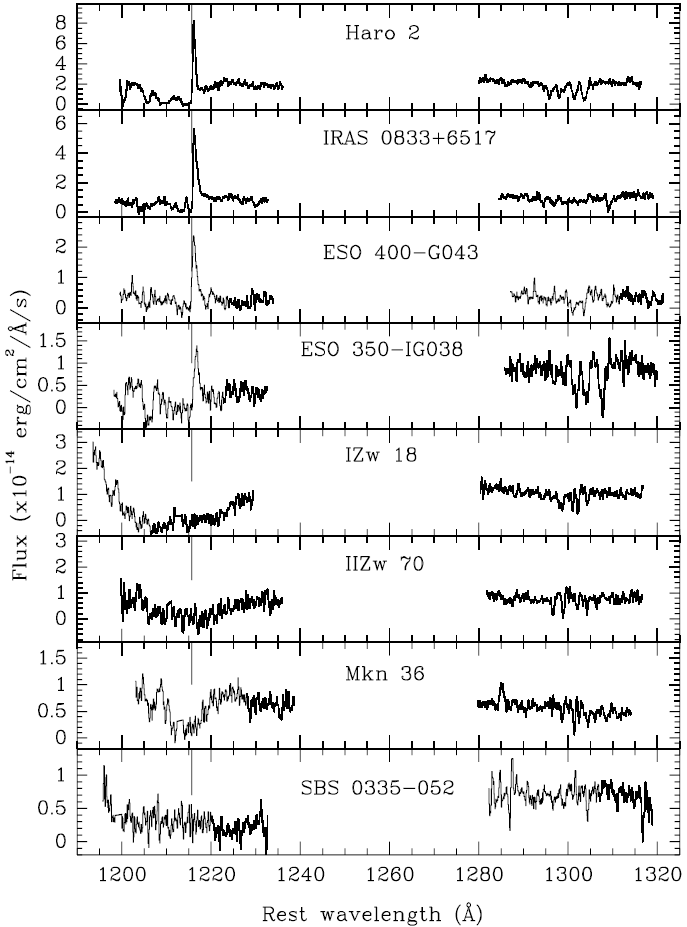 interstellar absorption line features (Kunth+ ’98)
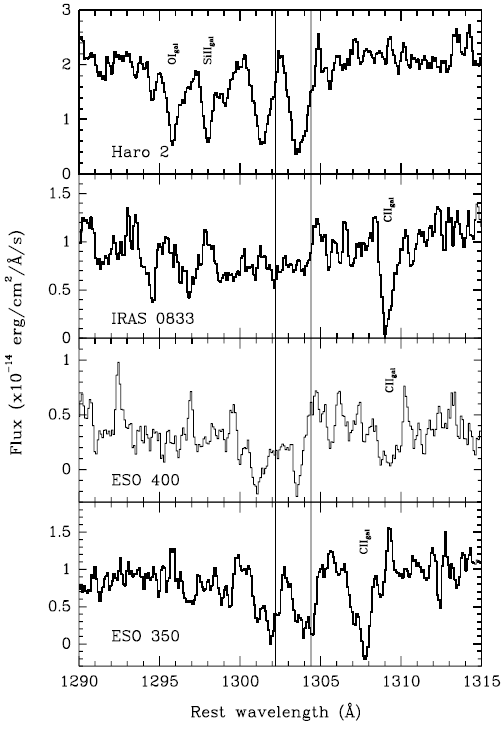 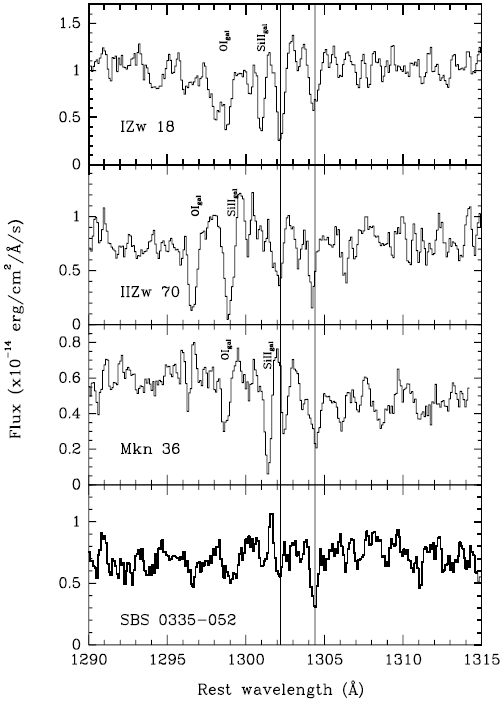    gals    w Lyα    emission
gals        w/o Lyα emission
Theoretical Works & fesc
Lya
Several models with different approaches exist
analytic: e.g., Haiman & Spaans ’99, Dijkstra+ ’07
- semi-analytic: Le Delliou+ ’05 & ’06, Orsi+ ’08
 SPH: e.g., Barton+ ’04, Nagamine+ ’08
  * in all model, Lya escape fraction fesc  is oversimplified      fesc  = const or exp(-taud)  taud : dust opacity for continuum
Lya
Lya
Implications for fesc  from theories of Lya transfer
Lya
Lya: a resonance line of HI       random-walk before escape
- fesc  is highly sensitive to dust geometry &      ISM dynamics; fesc  is not constant     and not equal to exp(-taud)
massive stars
cloud
dust
Lya
Lya
Lya
effects of dust geometry & outflow should be incorporated in fesc
ISMdust
Lya
Lya
Implications for fesc from Observations (1)
Metallicity Dependence  (Charlot & Fall ’93)
Lya
high fesc  at low-metallicity          ( low-dust content)
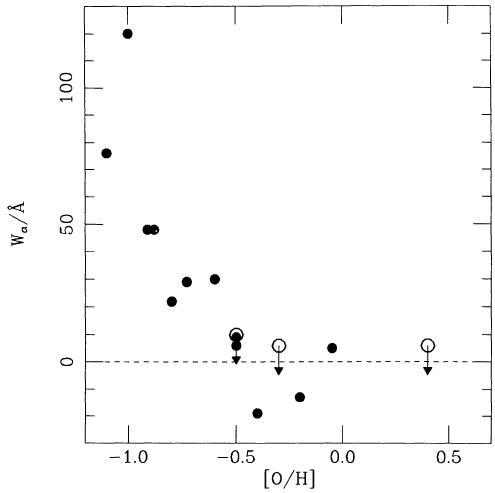 - consistent with theoretical     expectation (Neufeld ’90)
EW(Lya)-metallicity relation of local star-forming galaxies
Lya: resonance line of H I          large cross-section
ISM (including dust)
EW(Lyα) [A]
Lya
UV cont.
gas clump
[O/H]
massive star
Lya
Implications for fesc from Observations (2)
gas-dynamics (outflow)  (Kunth+ ’98)
Lya
high fesc   in outflowing     condition
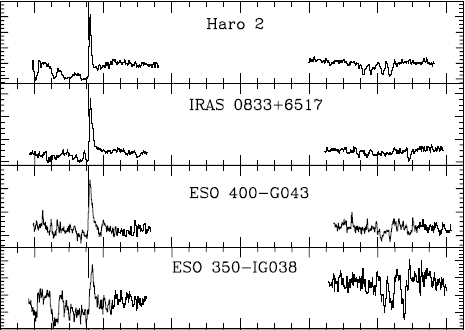 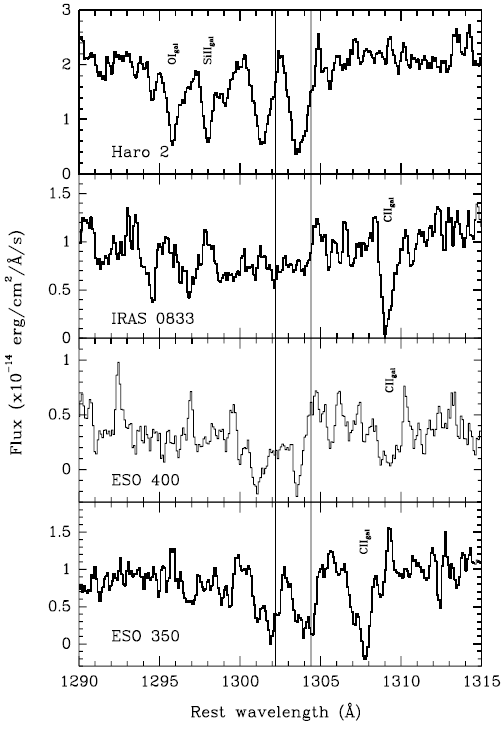 UV spectra of local galaxieswith Lya emission
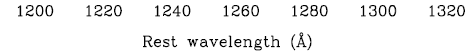 Lya
Implications for fesc from Observations (2)
gas-dynamics (outflow)  (Kunth+ ’98)
Lya
high fesc   in outflowing     condition
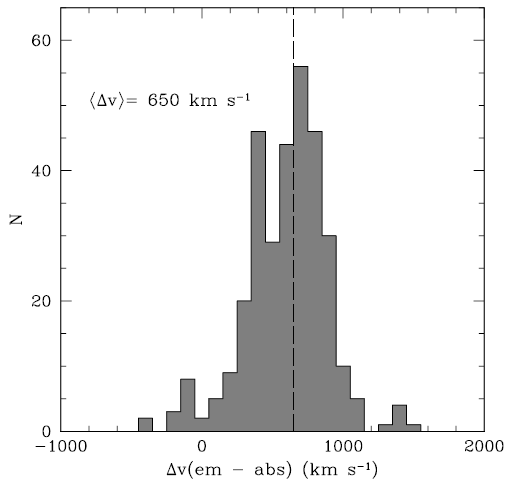 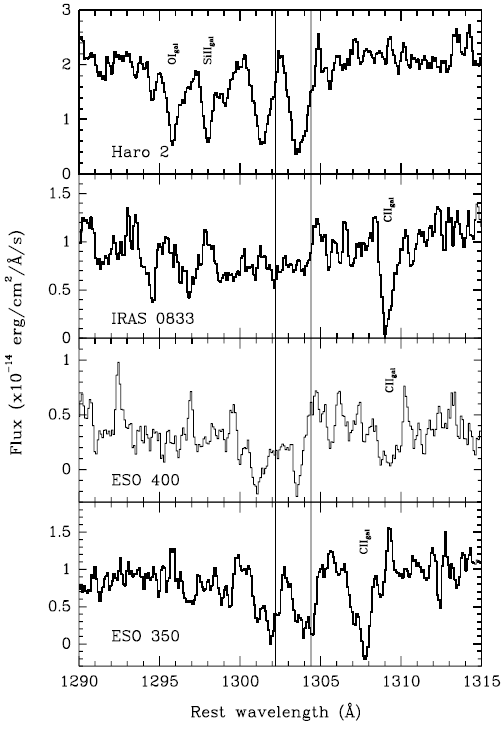 z ~3 LBG with Lya emission
Shapley+ ’03
Lya
Implications for fesc from Observations (2)
gas-dynamics (outflow)  (Kunth+ ’98)
Lya
high fesc   in outflowing     condition
- consistent with theoretical expectation     galactic-scale outflow drastically reduce the effective            opacity of Lya (Hansen & Oh ’05)
outflowing ISM (including dust)
interstellar dust extinction & outflow effect should be incorporated into fesc model
Lya
UV cont.
outflowing gas clump
Lya
massive star
Base of Our Theoretical Model
semi-analytic model of hierarchical galaxy formation
- reproduce most of the obs. properties of local galaxies       (Nagashima & Yoshii ’04; Nagashima+ ’05),    and UVLFs & ACFs of LBGs @ z=4, 5 (Kashikawa+ ’06)
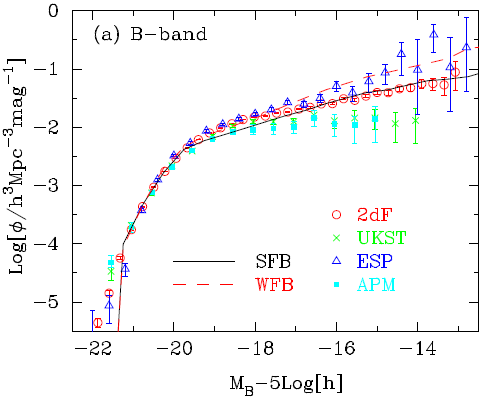 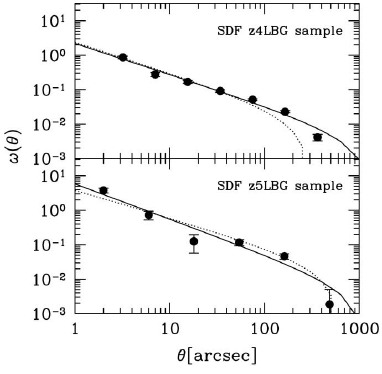 Nagashima+ ’05
Kashikawa+ ’06
Extension of the Mitaka Model for LAE
SFR in starburst galaxies
SFR(t)
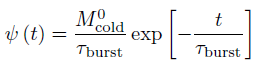 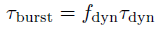 0
M★ < Mcold：supernova (SN) feedback
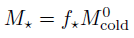 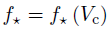 determined by the Mitaka modelto reproduce the local LFs
t
Δt
0
twind
galactic wind blows and SF is terminated: similar to the traditional picture of galactic wind (Arimoto & Yoshii ’87)
How to Calculate L(Lya)
emit
Lya line luminosity emitted from each galaxy LLya
escape fraction of Lyman cont.        fesc  = 0 (fiducial)
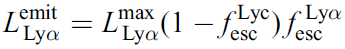 LyC
escape fraction of Lya
the maximum possible Lya line luminosity:     LLya in the case of fesc  = 0 & ionization equilibrium (case B)
LyC
 determined by using SFR, metallicity, age & SSPs of         Schaerer (2003)
obs
observed Lya line luminosity LLya
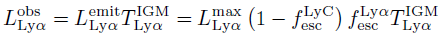 IGM transmission to Lya emission   TLya   = 1 (fiducial)
IGM
Calculate Lya Line Luminosity
escape fraction of Lya photon
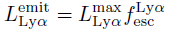 max
maximally possible Lyα luminosity LLya
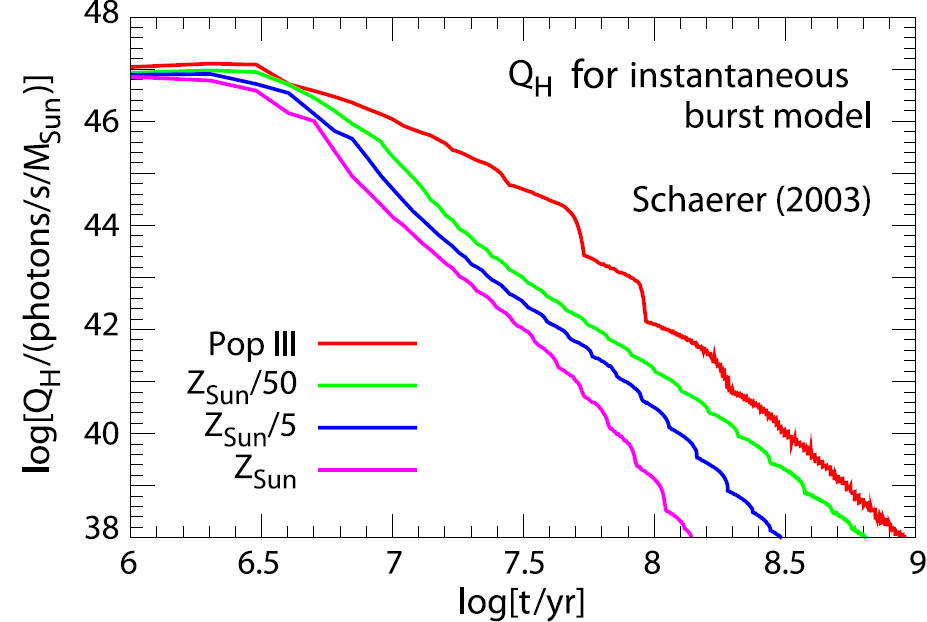 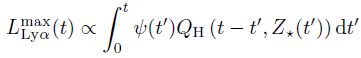 convolution of  SFR with   HI ionizing photon   emission rate QH
obs
observed Lyα line luminosity LLya
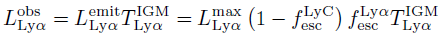 IGM transmission to Lya emission
Our Model for fesc
Lya
simply proportional model (e.g., Le Delliou+ ’06):    constant fesc  regardless physical properties of each galaxy
Lya
the outflow + dust model:    including interstellar dust extinction (next slide)       & galaxy-scale outflow induced as supernova feedback
Lya
fesc  @ t = 0 is determined by dust amount & geometry
fesc
Lya
wind
Lya
outflow drastically reduces Lya: fesc  = f0
wind
f0
no cold gas to absorb LyC photons (fesc  = 1)  no Lya production
LyC
elapsed time after the onset of star-formation
twind
0
twind+tesc
Resultant Lya Escape Fraction
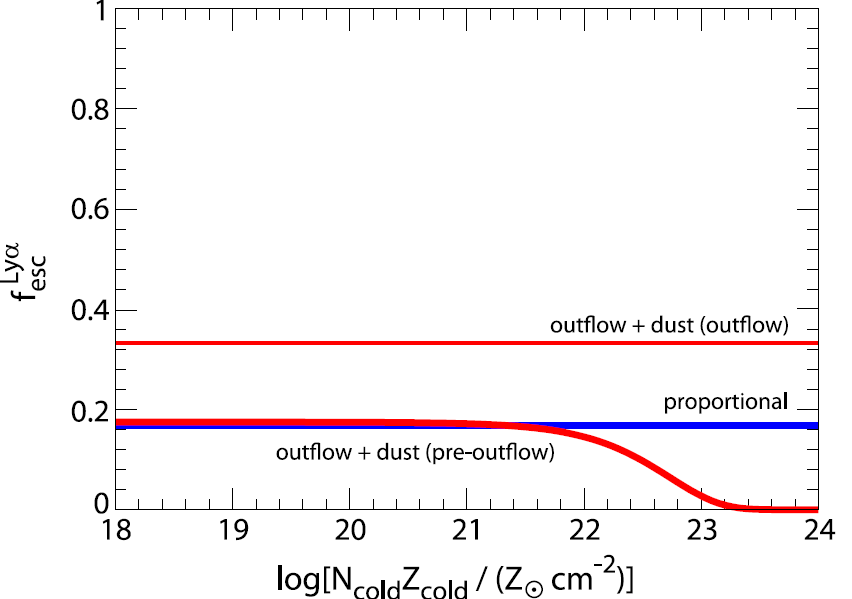 f0 : 0.153±0.02 (simply proportional)
　　 0.160±0.03 (outflow+dust)

f0     : 0.36

q: 0.25+0.16
wind
-0.11
Comparison with LAE UV LF @ z<6
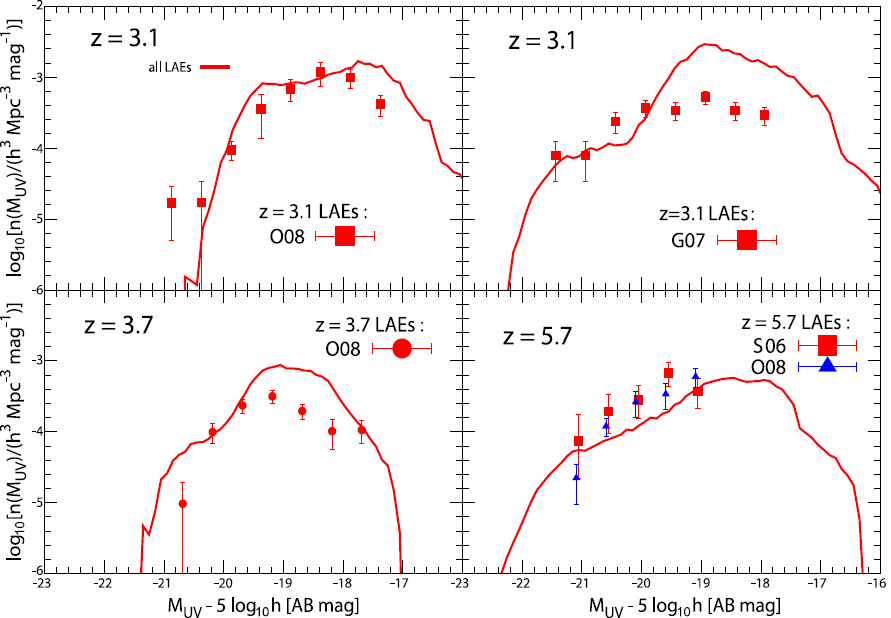 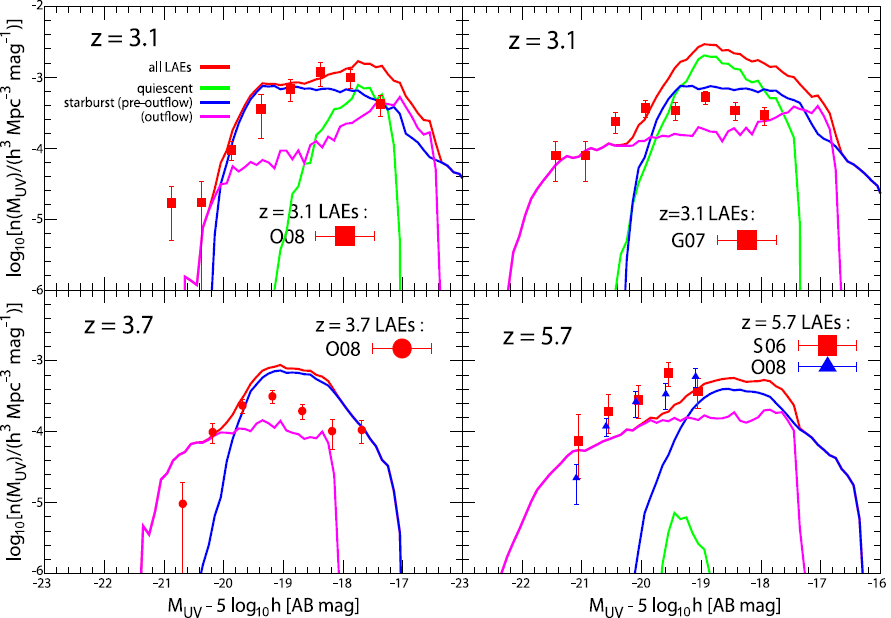 Comparison with LAE EW dist. @ z < 6
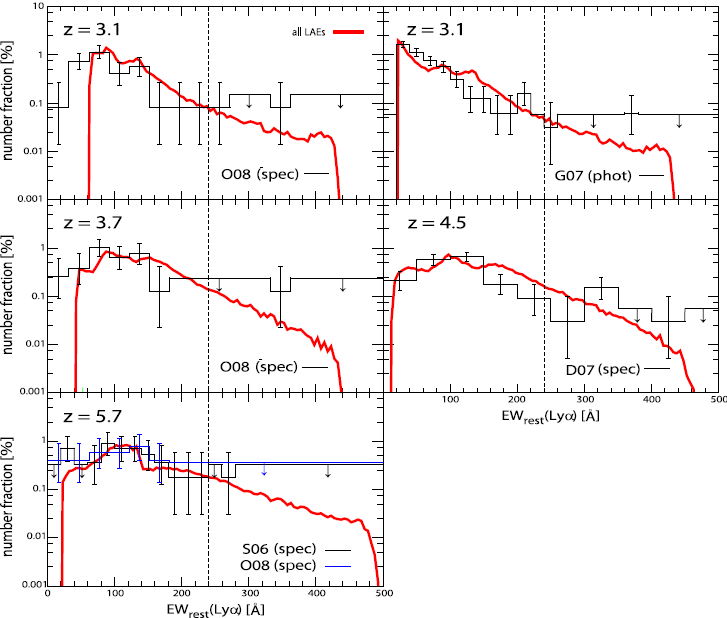 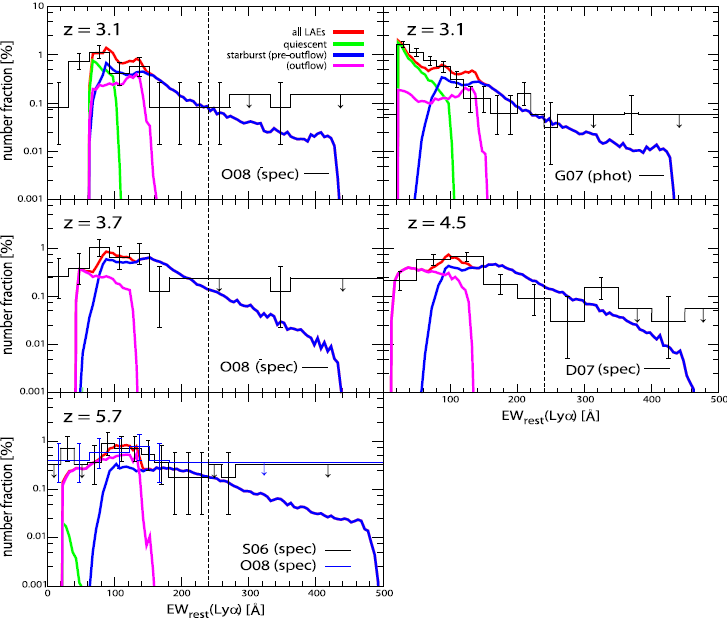 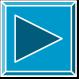 Comparison in M(UV)-EW(Lya) plane @ z < 6
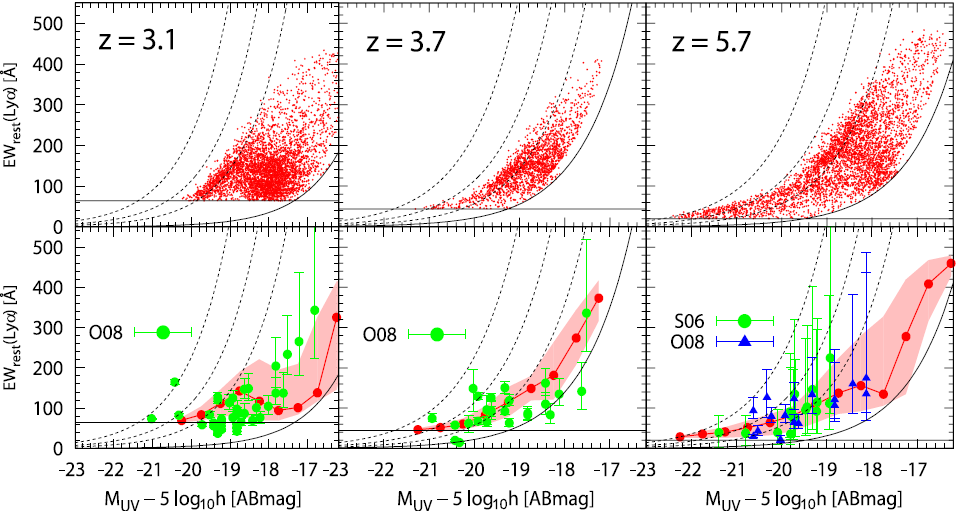 Comparison in M(UV)-EW(Lya) plane @ z < 6
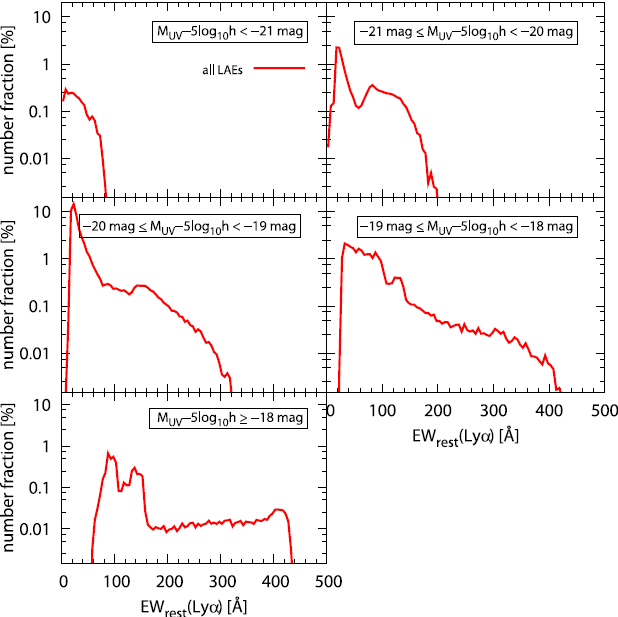 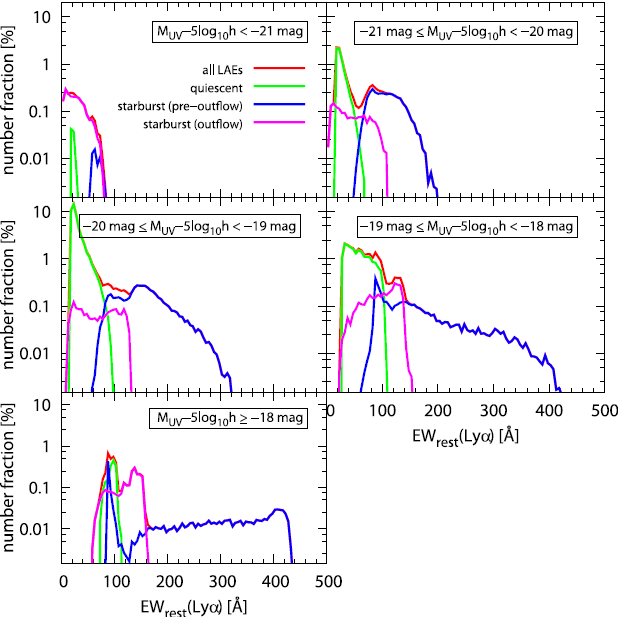 Characteristics in LAE UVLF
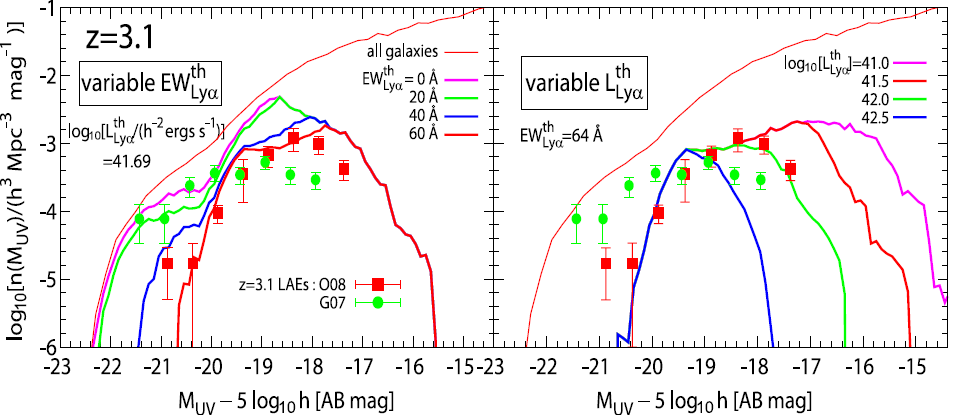 Characteristics in UV LF
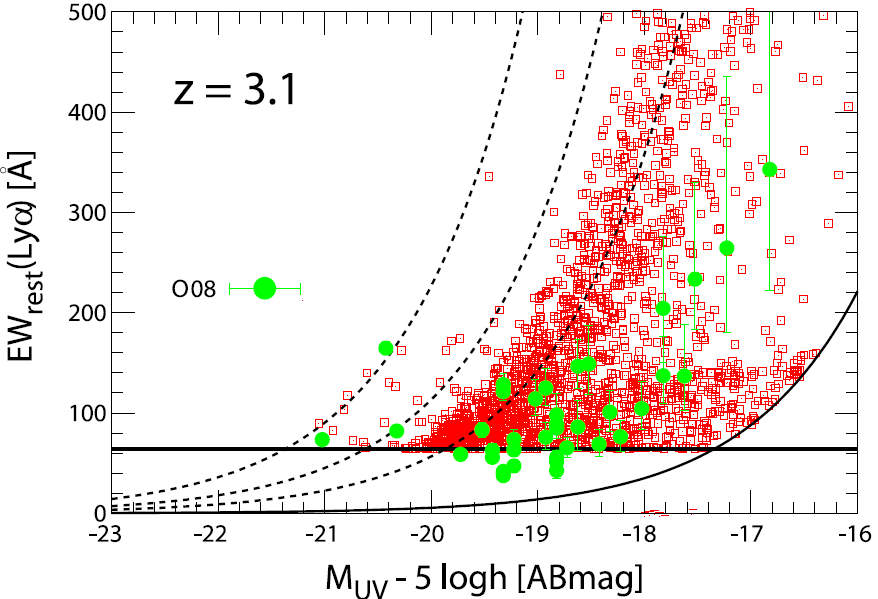 EW(Lya) dist
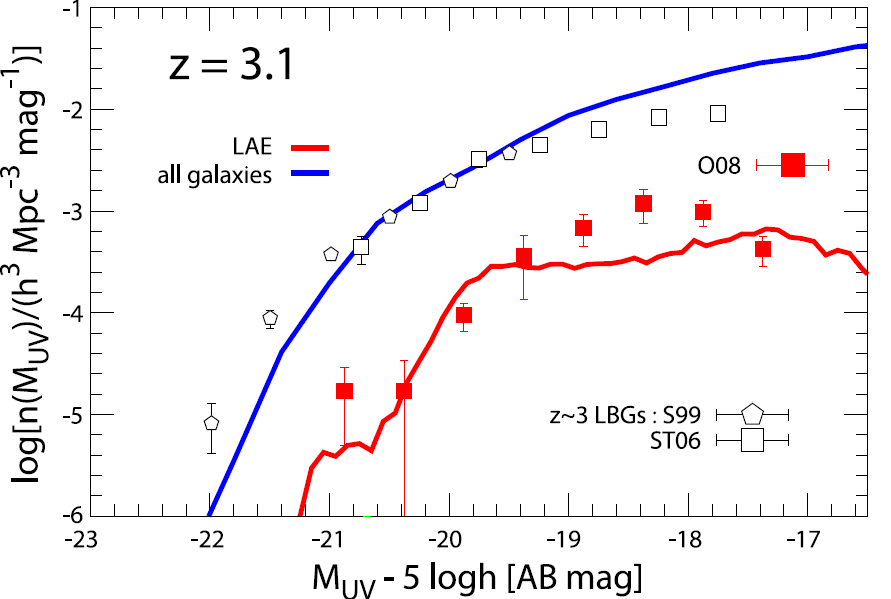 UV LF
Prediction to Redshift Evolution of Lya LF
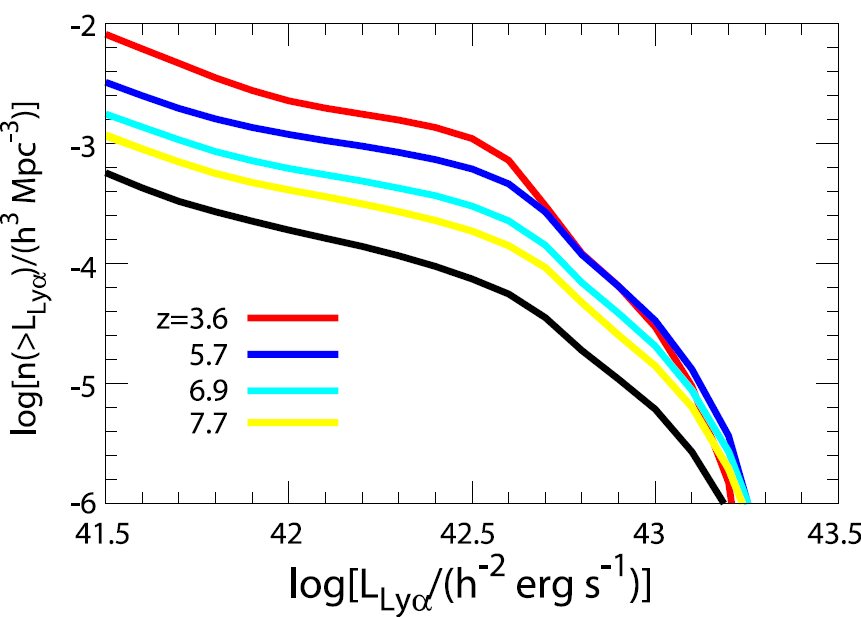 Lya LF evolution is suppressed by considering the effect of fesc
Lya
a critical L(Lya) ~ Lcr =2*1043 h-2 erg/s: n(>Lcr) < 10-6 h3/Mpc3   regardless of source z
Redshift Evolution of LAE UVLF
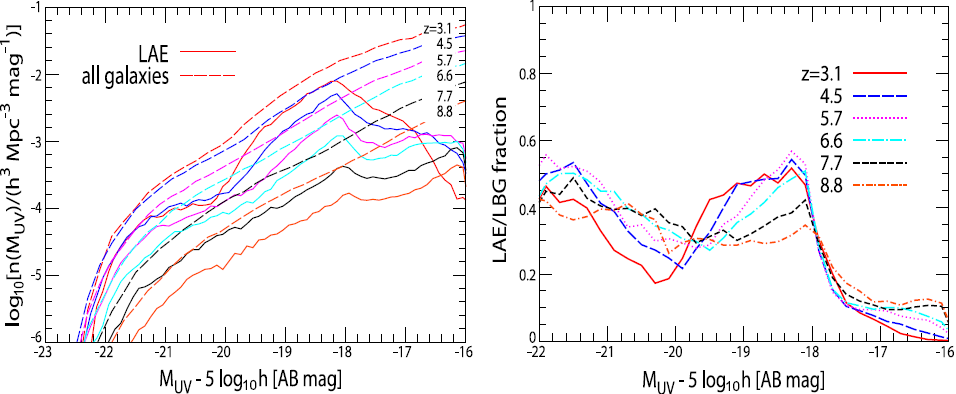 Nature of LAEs with EW > 240 A
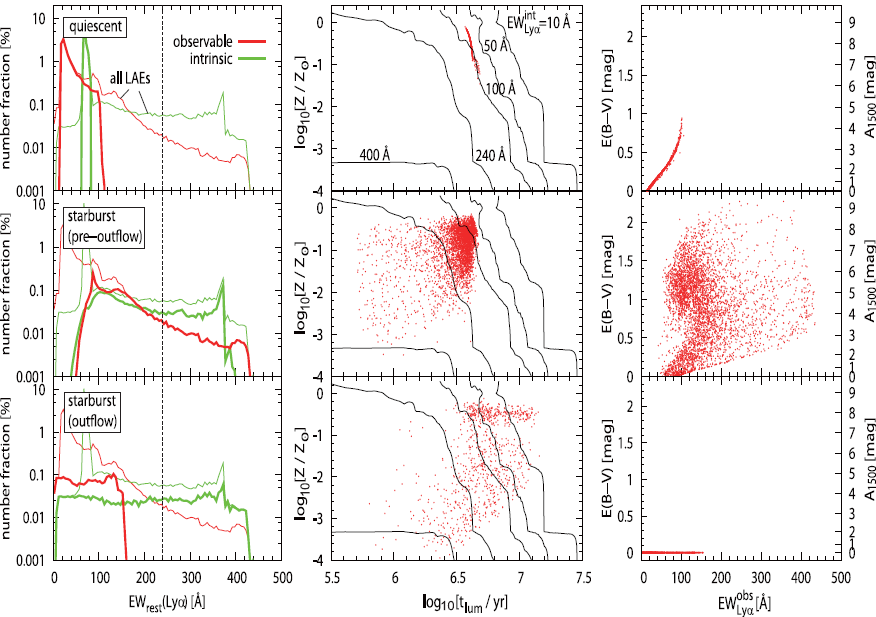 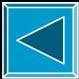 Lyα と UV 連続光の dust opacity
○　τLyα ：Lyα line に対する dust opacity　　　　←　Lyα 光度関数とのフィットで決めた

○　τc：Lyα 波長付近の連続光に対する dust opacity
　　　　　←　近傍銀河の観測量とのフィットで決めた（三鷹モデル）

　　　τLyα / τc　≣　q：geometry parameter (Finkelstein+ 08)
　　　　　　　　　　　　τLyα ＝ qτc
cloud
dust
stars
‐　q >> 1：homogeneous ISM

‐　q << 1： clumpy interstellar dust
Lyα
ISMdust
geometry parameter q と EW(Lyα)
○　q＝１　でなければ、dust extinction　を受ける前後で
　　EW(Lyα)　は変わる：EWdust / EWint ≣ Γ(τc)

　　　　　　　Γ(τc)＝（f0 / q）× [1 - exp(-qτc)] / [1 - exp(-τc)]
　　　　　　　　　　　　　　　　for quiescent and pre-outflow starburst
　　　　　　　　　　   f0     / q   for outflow starburst
wind
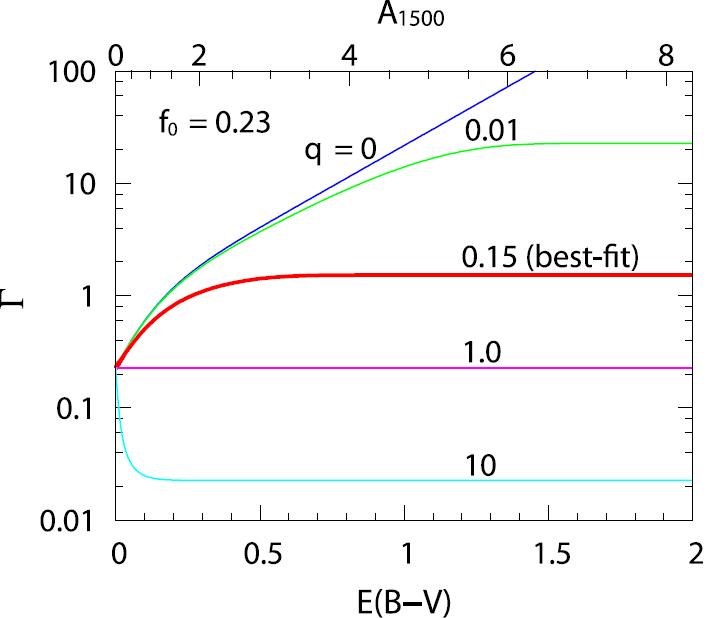 ‐best-fit ： q = 0.15 < 1 clumpy ISM　を示唆

‐best-fit ： q = 0.15
　  ダスト減光が大きいほど Γ 大
　　　　Γ → (f0 / q) = 1.5 
　　　for　E(B-V) → ∞
Model Prediction
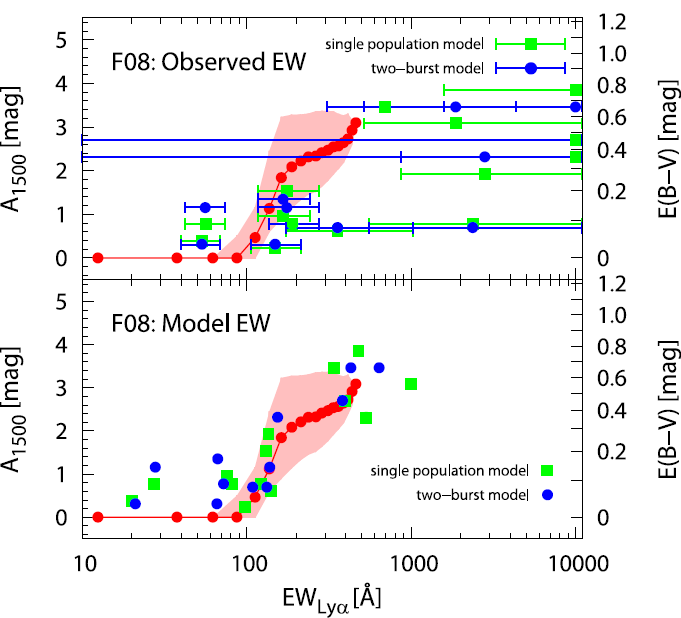 ○　τc 大ほど Γ 大
　　　ダスト減光と EW(Lyα) との相関が予言
　　　　：ダスト減光が強い LAE ほど、EW(Lyα) が大きくなる
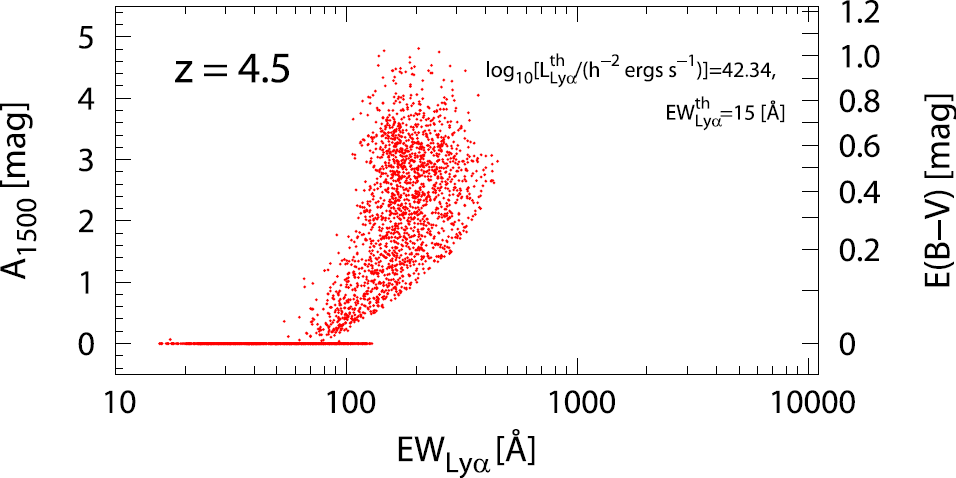 Cosmic Reionization
Gunn-Peterson test (Gunn & Peterson 1968)
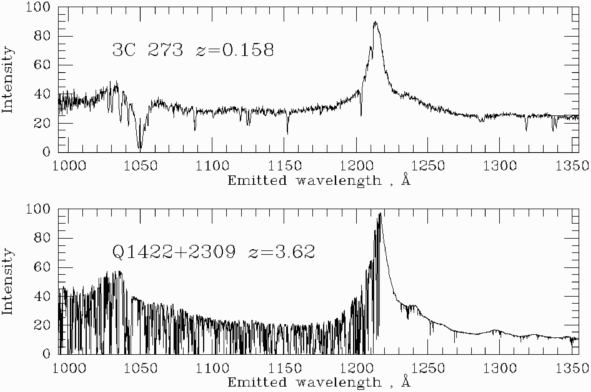 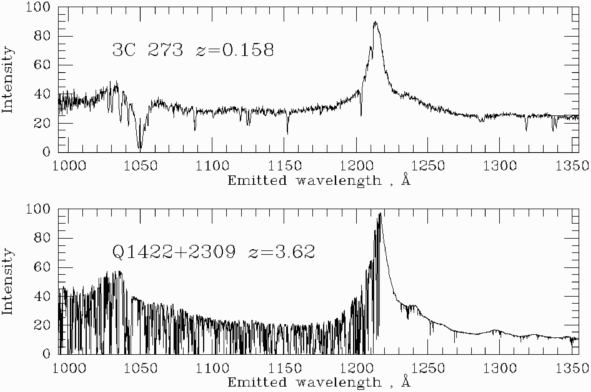 Bill Keel’s website：http://www.astr.ua.edu/keel/agn/
Cosmic Reionization
◆ Lya emission from LAE is attenuated in IGM where      IGM neutral fraction (xHI) > 0.1 (Santos ’04)
1
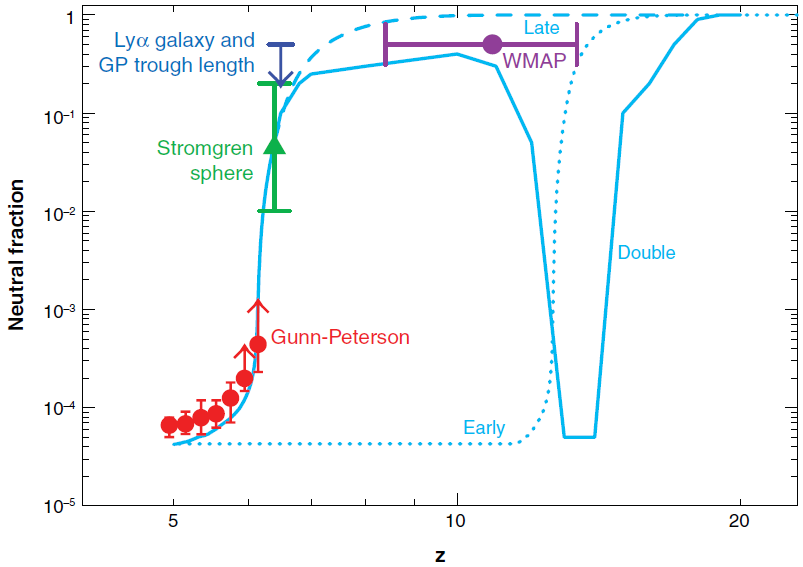 0.1
10-2
neutral fraction xHI
10-3
10-4
Fan+ ’06
10-5
10
20
5
redshift
observed LAE Lya LF  will be dimmer @ z > 6.5 than those at z < 6
Comparison with Lya LF: z > 6
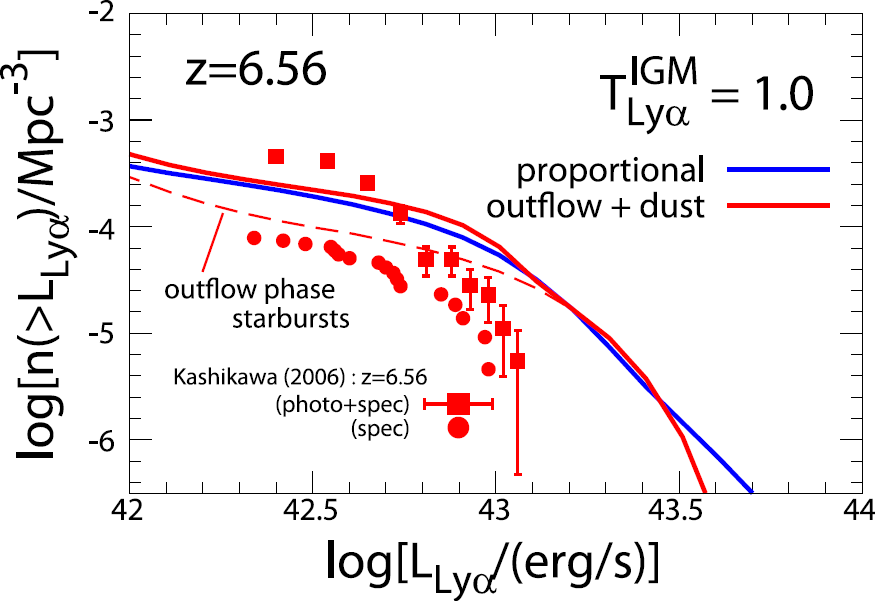 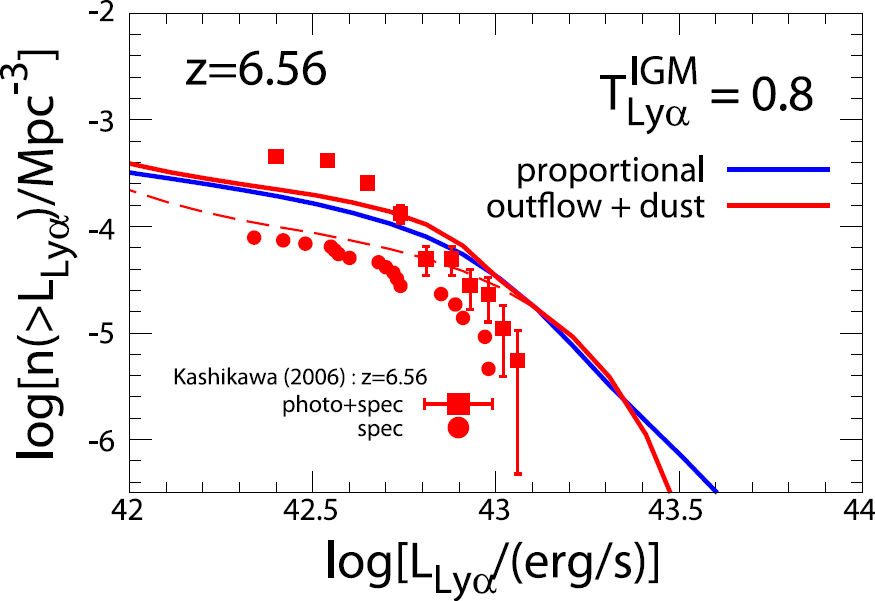 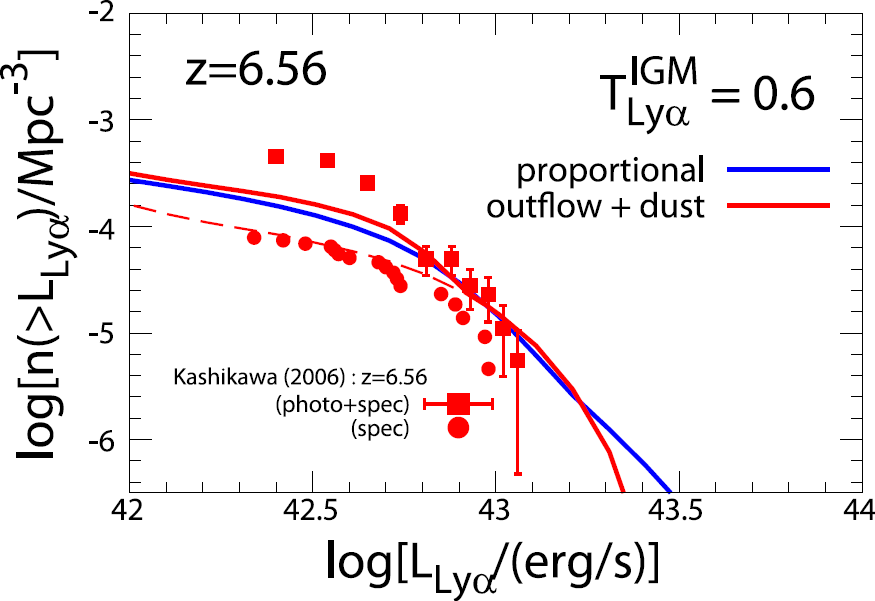 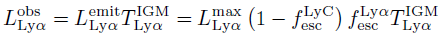 IGM
requirement of TLya  < 1 implies that  xHI rapidly increases at z>6
LAE Statistical Quantities @ z > 6
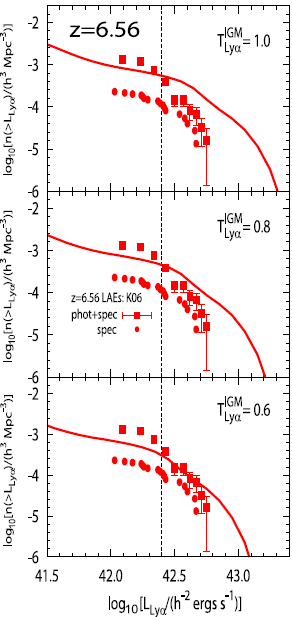 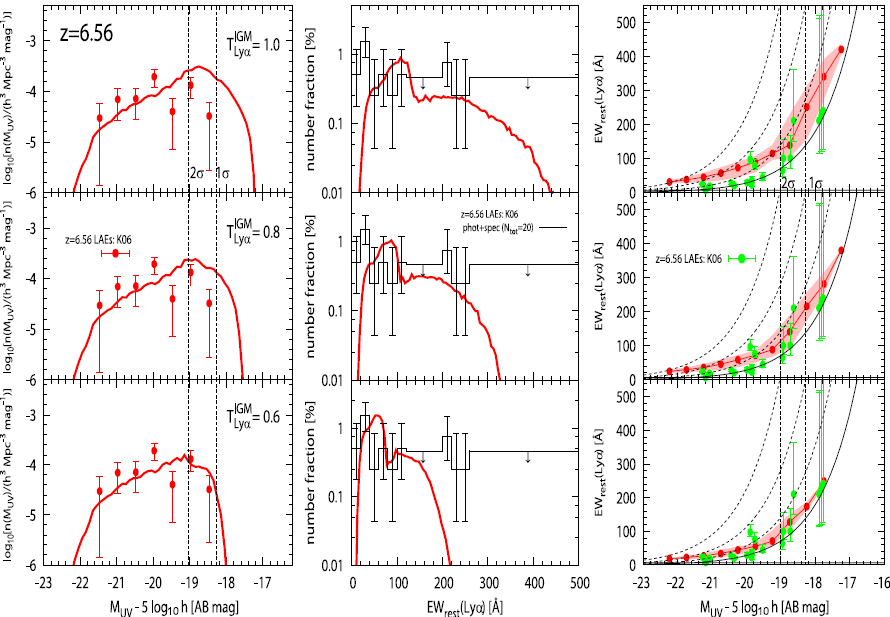 z > 6 LBG UV 光度関数
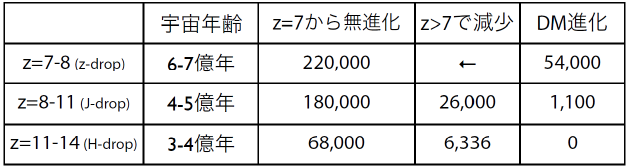 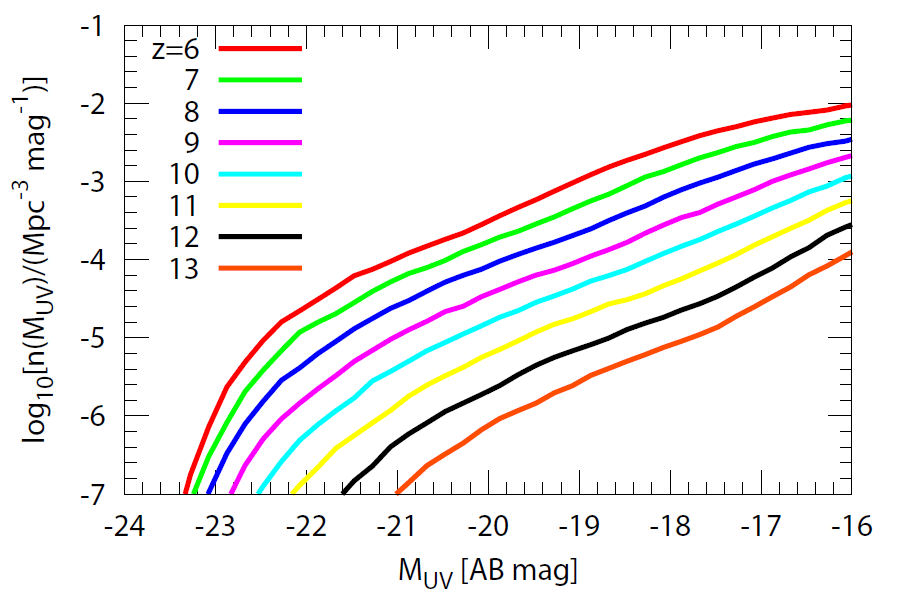  岩田さんの評価（山田さん、岩田さん講演）
z > 6 LBG Number Count
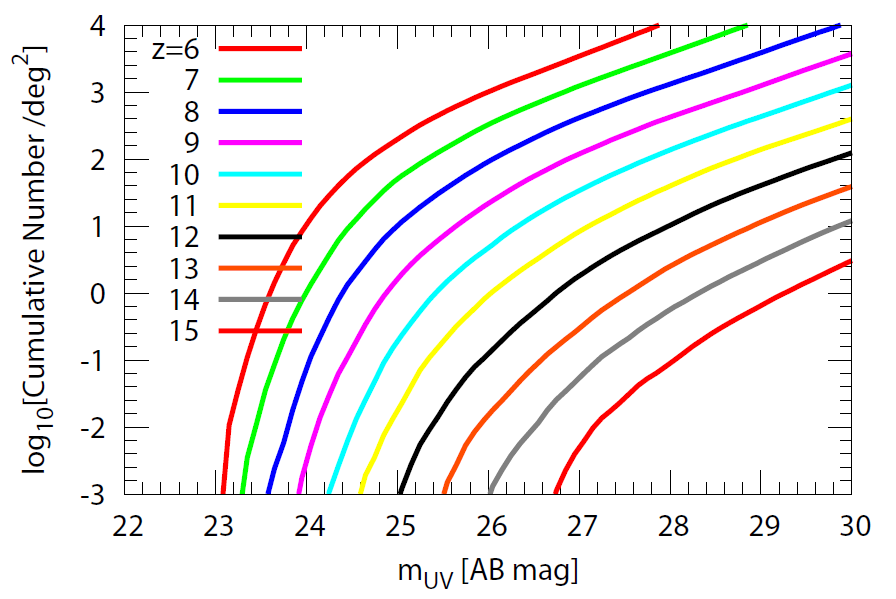 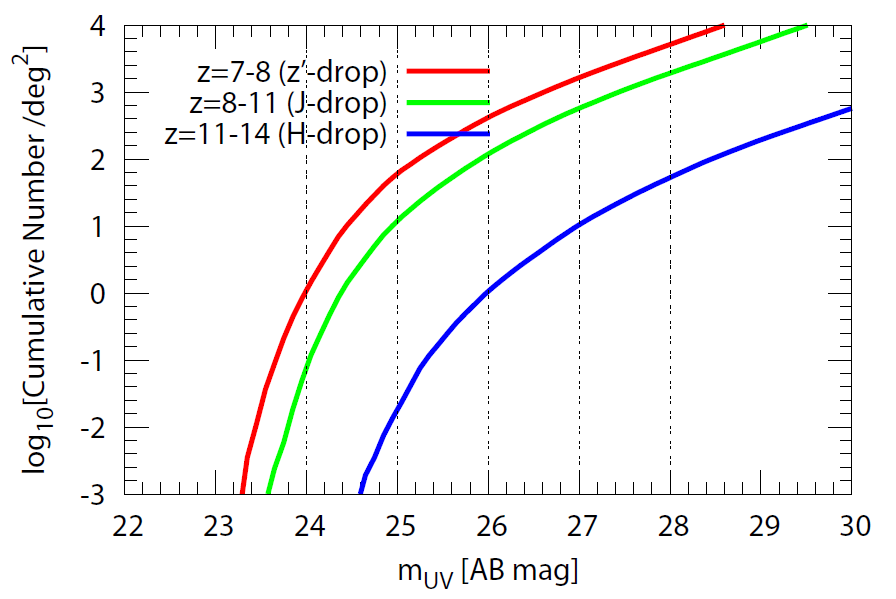 ○　100 deg2 で mUV < 27 mag な LBG 検出数

　‐z=7-8：163,422 個
　‐z=8-11：57,646 個
　‐z=11-14：1,014 個
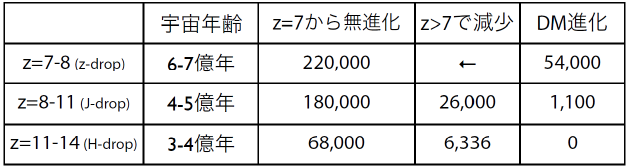  岩田さんの評価（山田さん、岩田さん講演）